La décision thérapeutique pluridisciplinaire
Pr Aurélien Dupré 
(aurelien.dupre@lyon.unicancer.fr)
Département de Chirurgie
Centre Léon Bérard
UE Oncologie 05/09/2024
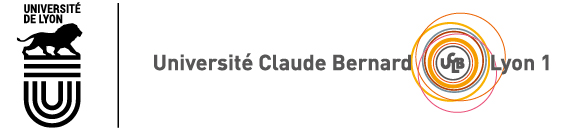 Déclaration de liens d’intérêt – art. L.4113-13 CSP
 Pour cet enseignement, je déclare les liens d’intérêt suivants avec des organismes produisant ou exploitant des produits de santé ou avec des organismes de conseil intervenant sur ces produits :
 Pour cet enseignement, je déclare n’avoir aucun lien d’intérêt avec des organismes produisant ou exploitant des produits de santé ou avec des organismes de conseil intervenant sur ces produits.
Objectifs pédagogiques
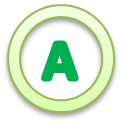 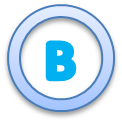 Question ECN : N° 294. Traitement des cancers : principales modalités, classes thérapeutiques et leurs complications majeures
















Niveaux de connaissance (R2C)
Connaître les principes de la chirurgie carcinologique
Connaître les définitions des différents types de traitement
Connaître le processus de décision de la mise place du traitement incluant la réunion de concertation multidisciplinaire (RCP)
Connaître les principales étapes du dispositif d'annonce, le plan personnalisé de soins
Connaitre les grands axes de prise en charge d'un patient cancéreux : offre de soins pluridisciplinaire, INCA, plan cancer
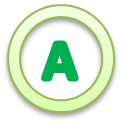 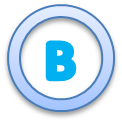 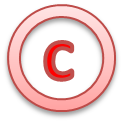 Pré-requis
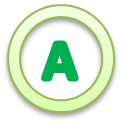 Diagnostic des cancers
Connaître les principes de la radiothérapie
Connaître les principes des traitements systémiques
Connaître les complications des traitements anti-cancéreux
Communication médicale (items R2C : 1, 7, 9)
Sommaire
Principes chirurgie carcinologique
Prise en charge multidisciplinaire
Outils de la pluridisciplinarité
Référentiels
RCP réunion de concertation pluridisciplinaire
La procédure d’annonce
Principes de la chirurgie carcinologique
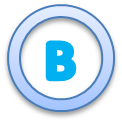 Généralités
Chirurgie = un des moyens les plus efficaces de traitement du cancer. 
Elle a beaucoup évolué au cours des dernières années :
1 - dans son organisation
Etablissements autorisés au traitement du cancer par chirurgie 
	(seuils d’activité minimale : 759 sites) 
RCP (réunion de concertation pluridisciplinaire)
Chirurgie ambulatoire

2 - dans ses indications (le plus souvent associée dans le cadre d’un traitement multimodal)

3 - dans sa réalisation (chirurgie mini-invasive, préservation d’organe)
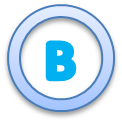 Généralités
En 2015, 447 391 hospitalisations pour chirurgie de cancer 
	soit +8,5 % par rapport à 2010
	soit 8,3 % de l’activité hospitalière totale en cancérologie.
Diminution de 17,5% du nombre d'établissements ayant une activité de chirurgie  entre 2006 et 2014
L'offre de soins se concentre sur un nombre d'établissements plus restreint malgré l'augmentation globale de cette activité
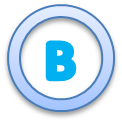 Place de la chirurgie
Contexte
Diagnostique (biopsie)
Pronostique (curage ganglionnaire)
Thérapeutique (curatif, palliatif) +++

Objectifs
Assurer la guérison
Augmenter la durée de survie
Préserver la qualité de vie (fonctionnelle, image corporelle)
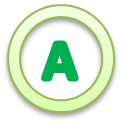 Prise en charge pluridisciplinaire
La chirurgie s’intègre dans une prise en charge multimodale
Un traitement néoadjuvant est un traitement qu’on administre pour réduire la taille de la tumeur avant la chirurgie. On peut employer la chimiothérapie et/ou la radiothérapie
Un traitement adjuvant est un traitement administré après la chirurgie. On peut employer la chimiothérapie et/ou la radiothérapie. 
Effet de ces traitements sur les complications post-opératoires. Ex : défaut de cicatrisation, complications infectieuses, hémorragies, difficultés opératoires (fibrose)
Délais à respecter entre ces traitements et la chirurgie
La prise en charge pluridisciplinaire s’appuie sur les thésaurus et référentiels nationaux
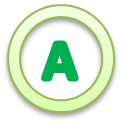 Qualité de l’acte chirurgical
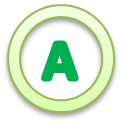 Qualité de l’acte chirurgical
R2
R0
Cancer
Limites microscopiques
R1
Limites macroscopiques
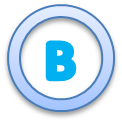 Objectifs de la chirurgie
Chirurgie d'exérèse radicale à visée curative
Chirurgie de la tumeur
Chirurgie ganglionnaire
Chirurgie préventive
Chirurgie de diagnostic 
Chirurgie de réduction tumorale
Chirurgie d’évaluation ou Chirurgie des masses résiduelles
Chirurgie des métastases
Chirurgie des récidives, Chirurgie de rattrapage
Chirurgie reconstructrice
Chirurgie palliative
Chirurgie des complications et des séquelles
Chirurgie à visée hormonale
Chirurgie de la douleur
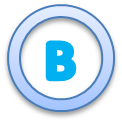 1 - Chirurgie radicale à visée curative
But : la guérison
Principes : enlever toutes les zones à risques : la tumeur + les ganglions 
Conservation
Organe
Fonction
Image corporelle
Efficacité des autres thérapeutiques ?
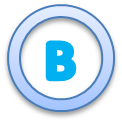 1 - Chirurgie radicale à visée curative
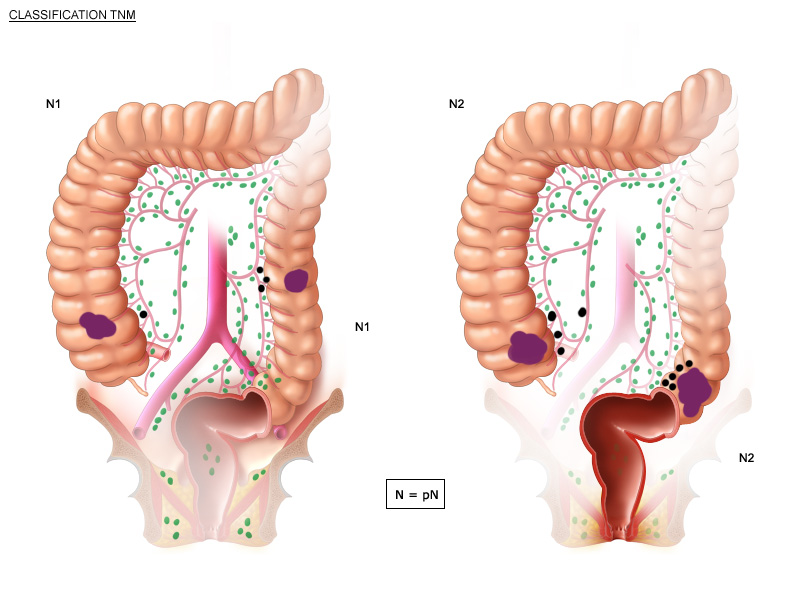 La marge de résection
Le curage
Le rétablissement de continuité
Exemple : cancer du colon gauche
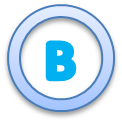 Classification TNM
Ex : cancer du colon
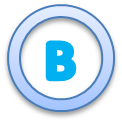 2 - Chirurgie préventive
Etats « précancéreux »
Prévention secondaire
Traitements limités non-mutilants
Efficacité de 100%

CIN col utérin, CIC sein, Leucoplasie de bouche, 
Polypose colique, Carcinomes in situ…
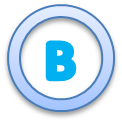 3 - Chirurgie de diagnostic - biopsie
Affirmer la malignité
Préciser le type histologique
Abord direct, voie ouverte ou mini-invasive (ex : laparoscopie)
Responsabilité chirurgicale vis à vis de 
toute l'évolution ultérieure de la maladie
Règles de réalisation ++
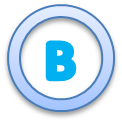 4 - Chirurgie de réduction tumorale
Diminuer la masse tumorale pour faciliter l’action de la chimiothérapie et/ou de la radiothérapie
Tumeurs chimiosensibles
Tumeurs radiosensibles
Tumeurs sécrétantes
Exemples :  tumeurs de l’ovaire, tumeurs endocrines, GIST
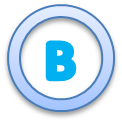 5 - Chirurgie des masses résiduelles
Enlever ce qui reste après les phases initiales du traitement
Résidus tumoraux actifs (col utérins)
Nécrose ou fibrose (métastases tumeurs germinales)
Tumeur mature (tératome)
Gérer les phases ultérieures du traitement
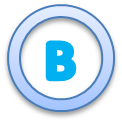 6 - Chirurgie des métastases
Métastases uniques ou multiples
Objectifs
Curatif
Palliatif (menace fonctionnelle ou vitale), cf. chirurgie palliative

Exemples
Curatif : foie, poumon, surrénale, cerveau
Palliatif : décompression médullaire (laminectomie), enclouage fémur
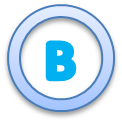 7 - Chirurgie des récidives / de rattrapage
Poursuite évolutive… malgré un traitement à visée curative
Anus, tumeurs ORL, cancer du col utérin
Récidive loco-régionale, sans évolution métastatique
Sein, sarcomes (membres et rétropéritoine)
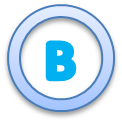 8 - Chirurgie de reconstruction
Reconstruction immédiate
Intérêt : Élargir l'exérèse et réduire les séquelles sans nuire au résultat carcinologique
Nécessité vitale : parois, appareil digestif ou urinaire
Altération fonctionnelle majeure : maxillaire, vessie, nez

Reconstruction différée pour séquelles fonctionnelles ou esthétiques (lambeaux, prothèses…)
	ex : maxillaire inférieur, sein
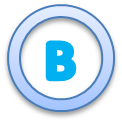 9 - Chirurgie palliative
Soulager et assurer la qualité de vie
Chirurgie des métastases osseuses
	ex: prévenir la fracture, éviter l’état grabataire, prévenir la paralysie

Chirurgie de dérivation
	ex : trachéostomie, colostomie

Chirurgie de propreté
	ex : mastectomie, résection intestinale
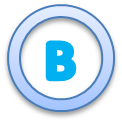 10 - Chirurgie des complications et séquelles
Chimiothérapie
Extravasations
Nécrose sur site d'accès vasculaire
Radiothérapie
Grêle radique, vessie radique
Radio-nécrose (paroi thoracique, peau…)
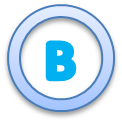 11 - Chirurgie à visée hormonale
But : Supprimer une sécrétion hormonale connue pour favoriser la croissance du cancer

Cancer du sein : ovariectomie bilatérale
Cancer de la prostate : pulpectomie
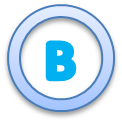 12 - Chirurgie (anesthésie) de la douleur
Situations particulières quand les antalgiques habituels n’ont pas d’effet
Neurostimulation trans-cutanée
Analgésie médullaire
Blocs régionaux
Neurochirurgie d’interruption (cordotomies, section des racines postérieures)
A RETENIR
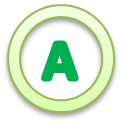 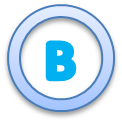 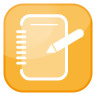 La chirurgie est le traitement principal des tumeurs solides
Objectifs du traitement d’un cancer : guérison, quantité et qualité de vie
Nécessaire association de la chirurgie des cancers avec les autres modalités (chimiothérapie et radiothérapie) = pluridisciplinarité
L’analyse des marges de résection permet de définir la qualité de la chirurgie (R0, R1, R2)
Classification selon le pTNM à l’issue de la chirurgie
Nombreux aspects de la chirurgie, mais la plupart à visée curative
MOTS EN ANGLAIS
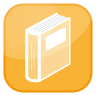 Curative-intent / palliative / prophylactic surgery
Downsizing, downstaging
recurrence
Prise en charge multidisciplinaire des cancers
Généralités
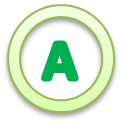 Le traitement d’un cancer peut faire appel à plusieurs modalités thérapeutiques, isolément, simultanément ou successivement. 

La décision thérapeutique ne peut donc reposer que sur une concertation multidisciplinaire.
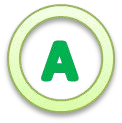 Evolution de la cancérologie
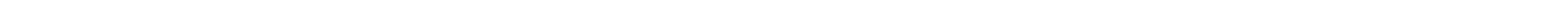 Dépistage, diagnostic précoce
Amélioration des traitements spécifiques
Définition de marqueurs biologiques prédictifs
Amélioration des traitements symptomatiques et des soins de support
Meilleure prise en compte des besoins psycho-sociaux
Apparition d’un cadre réglementaire pour l’exercice de la spécialité
32
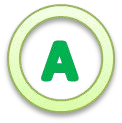 Connaissances de base
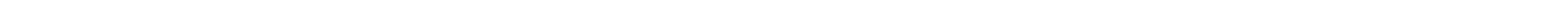 Le parcours de soins d’un patient atteint de cancer est codifié
Certains aspects font l’objet de dispositions réglementaires (Dispositif  d’annonce, Programme Personnalisé de Soins)
De nombreux cancers peuvent aujourd’hui être guéris
La durée de survie des cancers métastatiques peut se chiffrer en  années
Les soins de support ont une importance croissante à tous les stades de  la maladie
La phase de surveillance devient importante (prévention tertiaire)
En cas de rechute, les soins de support améliorent la qualité de vie et  optimisent l’efficacité des traitements spécifiques
Importance de la dimension psycho-sociale
33
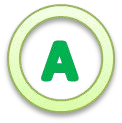 Exemple du cancer du sein
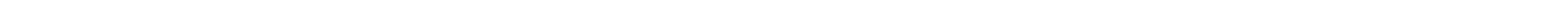 Taux de guérison = 80%
Nécessité d’une vision globale de la prise en charge (pas seulement  traitement anti tumoral)
La prévention Tertiaire, Prise en charge de l’après cancer
Mesure médicales (lutte contre les addictions, la sédentarité…)
Mesures psycho-sociales (réinsertion socio-professionnelle, droti à l’oubli, accession au  crédit…)
34
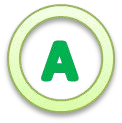 Connaissances de base
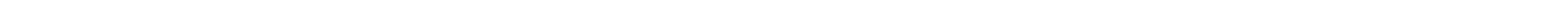 De nombreux cancers restent incurables (la plupart des cancers  métastatiques)
Leur survie peut être prolongée (en année) grâce à l’amélioration des  traitements spécifiques et des soins de support
Exemple patients atteints de métastases osseuses
Traitements spécifiques anti tumoraux
Inhibiteurs de la résorption osseuse
Antalgiques
Radiothérapie
Radiologie interventionnelle
Chirurgie orthopédique
35
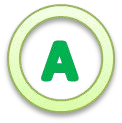 Connaissances de base
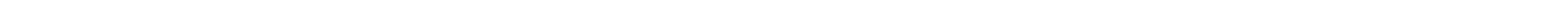 Nécessité de coordonner les soins et la pluridisciplinarité
D’un point de vue sociétal
Les associations de patients
2003, premier Plan Cancer
Depuis 2 autres plans ont été mis en œuvre
Institut Nationale du Cancer (INCa) en 2005
A niveau européen un Plan Européen de Lutte Contre le Cancer :
prévention ,
dépistage précoce,
égalité d’accès au diagnostic et au traitement,
Amélioration de la qualité de vie des patients atteints d’un cancer et des  personnes ayant survécu à un cancer
Il faut assurer la coordination entre les différentes spécialistes à toutes  les étapes de la maladie, et le lien entre les établissements de soins  et « la ville ».
36
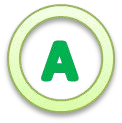 PLAN : LA PLURIDISCIPLINARITÉ
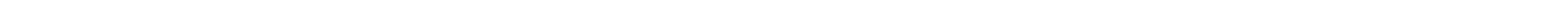 Prise en charge d’un cancer localisé
Prise en charge d’un cancer métastatique
Principes généraux de la pluridisciplinarité
Les outils de la pluridisciplinarité
Pour bien traiter une maladie, il faut bien la connaitre
Réalisation pluridisciplinaire du traitement
Les référentiels
La Réunion de Concertation Pluridisciplinaire
Avantages de la pluridisciplinarité
37
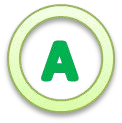 1- Prise en charge d’un cancer localisé
Diagnostic et bilan d’extension
Quels traitements
Définition :
Cancer localisé (ou  locorégional), cancer pour  lequel le bilan d’extension  ne met en évidence  aucune atteinte  métastatique au moment  du diagnostic
Chirurgie radicale
± Radiothérapie
± Chimiothérapie adjuvante
Guérison ?
Notion de maladie infra clinique
Notion de traitement adjuvant
Surveillance
Guérison – Après cancer
Questions :
La guérison
La qualité de vie donnée par cette guérison
Les risques de récidives et les modalités de surveillance
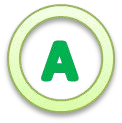 2- Prise en charge d’un cancer  métastatique
Diagnostic et bilan d’extension
Quels traitements
Définition :
Cancer métastatique (ou  étendu), cancer pour  lequel le bilan d’extension  met en évidence une ou  plusieurs localisations  métastatiques au moment  du diagnostic
Chimiothérapie, Hormonothérapie, thérapies  ciblées
± Radiothérapie,
± Chirurgie
Autres traitements
3.	Notion de sensibilité au traitement
Ex. tumeurs chimio sensibles
Ex. tumeurs hormono sensibles
Les traitements palliatifs +++
Soins de support
Questions :
	La guérison (rarement)
La durée de survie (peut être très longue)
La qualité de survie et les soins de supports
3- Principes généraux de la  discussion pluridisciplinaire
Interdépendance des soignants (différents médecins, paramédicaux,  travailleurs sociaux…)
Discussion pluridisciplinaire (au moins 3 spécialistes…chirurgien,  radiothérapeute, chimiothérapeute, … anatomopathologiste, radiologue, …)
Tous nouveaux cas (standards, ou non…)
Avant toute action
Un problème, plusieurs solutions
Adapter la réponse aux particularités du patients
Le réseau régional de cancérologie
Coordonner les soins
Définir des protocoles régionaux de prise en charge (notion d’égalité de prise  en charge…)
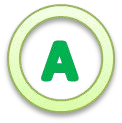 4- Les bases de la discussion pluridisciplinaire  La médecine Factuelle = Evidence Based Médecine
Pertinence
Expérience
La médecine factuelle se définit comme l'utilisation  consciencieuse et judicieuse des meilleures données  actuelles de la recherche clinique dans la prise en  charge personnalisée de chaque patient.
Préférence
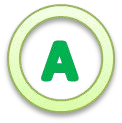 Médecine Factuelle
Questions
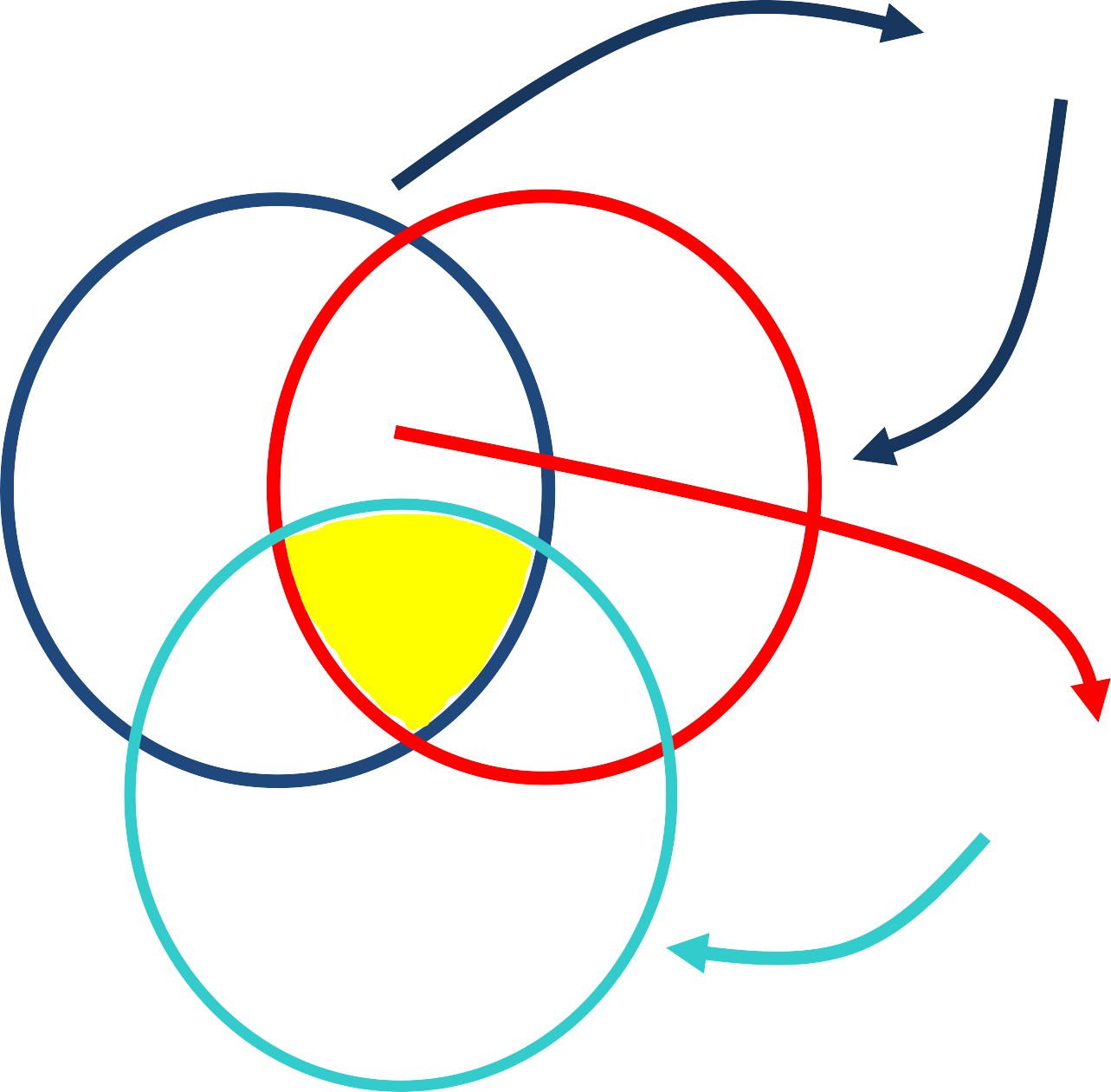 Données  de la  recherche
Contexte  clinique
Décision
Information
Préférences  du patient
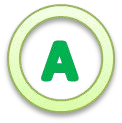 La prise en charge des cancers est multimodale  et multidisciplinaire
PRISE EN CHARGE LOCOREGIONALE
PRISE EN CHARGE SYSTEMIQUE
SOINS DE SUPPORT
CHIRURGIE
CHIMIOTHERAPIE
DOULEUR
NUTRITION
HORMONOTHERAPIE
IMMUNOTHERAPIE
ACTIVITE PHYSIQUE
RADIOTHERAPIE
THERAPIES CIBLEES
PSY
SOCIAL
…
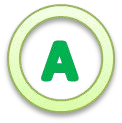 5- Les outils de la pluridisciplinarité
Quels sont les moyens nécessaires à un  abord scientifique pluridisciplinaire dans  la prise charge du patient cancéreux ?
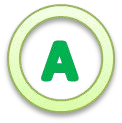 Les outils de la pluridisciplinarité  Abord scientifique du traitement
Classification des cancers
Dossier médical unique 
Collaboration, mise en commun 
Traitements
Organisation suivi
Prise en compte de tous les aspects
Recherche clinique
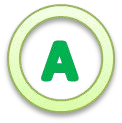 Les outils de la pluridisciplinarité  Abord scientifique du traitement
Classification des cancers (TNM)
Dossier médical unique (Exhaustivité, communication)
Collaboration, mise en commun (Informatisation)
Traitements (Standards, Options, Recommandations…)
Organisation suivi (complications, Quels examens, Survie…)
Prise en compte de tous les aspects (Information, Psycho-  oncologie, Prise en charge sociale, Soins de support…)
Recherche clinique (Participation essais)
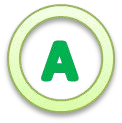 6- Pour (bien) traiter une maladie,  il faut (bien) la connaître
Les symptômes, le diagnostic positif
Le diagnostic anatomopathologique +++
Histoire naturelle (sein, colon, mélanome…)
Les examens nécessaires et suffisants (bilan d’extension)
Ex. cancer du sein, cancer du colon, cancer du poumon
La définition des stades
TNM
Classifications particulières (FIGO)
Quels sont les facteurs pronostiques (ex: sein, colon, mélanome…)
Quelles sont les traitements efficaces
Facteurs prédicitfs, Avis des différents spécialistes
Quel est le meilleur suivi (efficacité / angoisse)
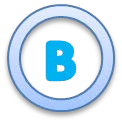 7- La réalisation pluridisciplinaire du  traitement
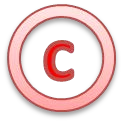 Le traitement adapté à chacune des étapes
Les compétences nécessaires doivent être présentes
Savoir passer la main !!! Avant qu’il ne soit trop tard
Notion de compétence du médecin
Notion de compétence de la structure


Influence sur l’amélioration des résultats sur le  plan qualitatif ou quantitatif
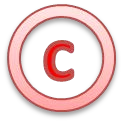 Impact du Chirurgien sur la conservation  sphinctérienne (cancer du rectum)
1998-2004 – Angleterre – 31 223 cancers du rectum opérés – 1 326 chirurgiens – 153 hôpitaux
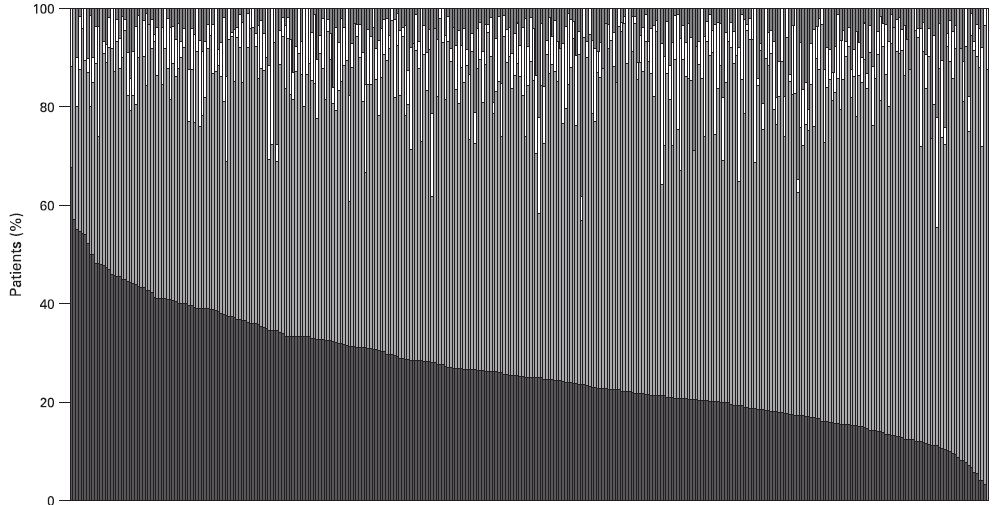 67,6%
Conservation anale
Amputation Abdomino-périnéale
0%
Chirurgiens avec volume > 7 cas par an


*Morris E et al. Gut 2008;57:1690-7.
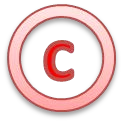 Impact du volume de l’hôpital sur la survie  après chirurgie du cancer du poumon
2118 cancers du poumon stade I-IIIA, opérés. > 65 ans, 76 hôpitaux (85-96)
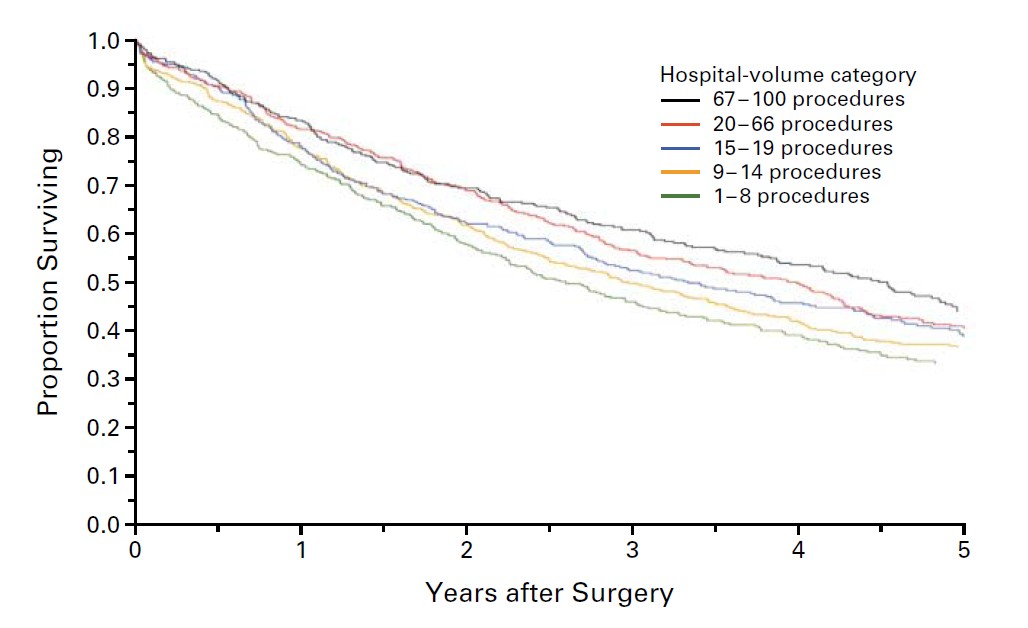 Interventions / an  (stades I-II-IIIA)
% Survie
44%
p<0,001
33%
Années
*Back PB et al. N Engl J Med 2001;345:181-8.
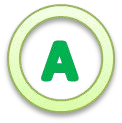 8- Les référentiels
« Définir clairement les interventions sur la  santé qui sont appropriées, celles qui ne le  sont pas et celles pour lesquelles il existe  une équivoque ».
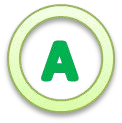 Haute Autorité de Santé (HAS)  Niveau de Preuve scientifique  Grade des recommandations
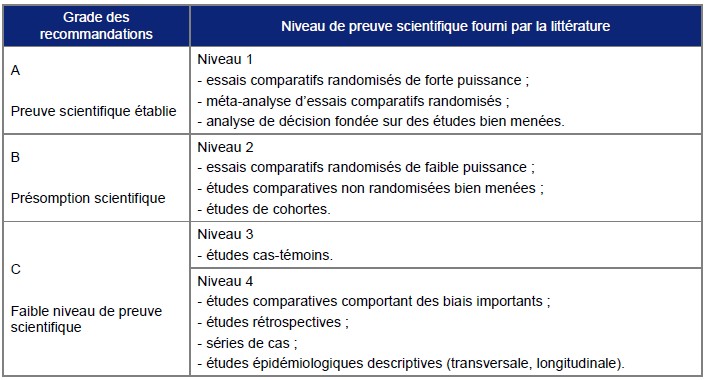 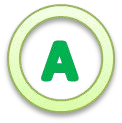 INCa, Unicancer,
SOR (Standards, Options Recommandations)
Standards :
méthodes pour lesquelles les résultats sont connus et considérés  comme bénéfiques, inappropriés ou nuisibles à l’unanimité  équivalent d ’indications ou de contre-indications absolues

Options :
méthodes pour lesquelles les résultats sont connus et considérés  comme bénéfiques, inappropriés ou nuisibles par la majorité  équivalents d’indications ou de contre-indications relatives

Recommandations :
jugements et choix effectués par la communauté des médecins à  partir des différentes méthodes évaluées
leur but est de classer les différentes méthodes utilisées en fonction  du niveau de preuve
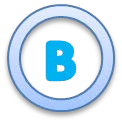 Le respect des Référentiels
Exemple des Sarcomes des tissus mous
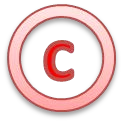 Analyse de 151 dossiers : Non respect des recommandations cliniques pour le  traitement loco-régional = 29,8%
↑%marges positives (RR = 3.55, p = 0.003)
↑risque de récidive locale (RR = 5.4, p <0.001)
↑ risque de décès en rapport avec le sarcome (RR = 4.05, p <0.001)
Respect  Non respect
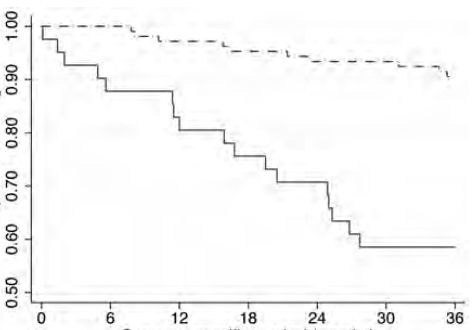 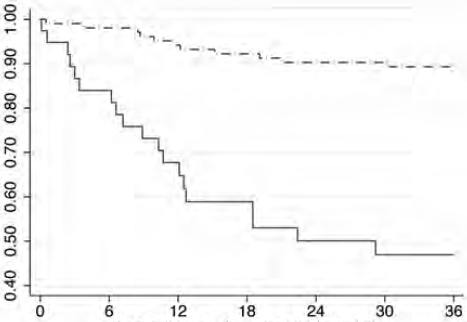 % Survie
% Survie
Survie sans récidive locale (mois)
Survie globale (mois)
*Rossi CR et al. Ann Oncol 2013;24:1685-91.
9- La Réunion de Concertation  Pluridisciplinaire (RCP) en pratique
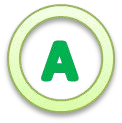 Une réunion hebdomadaire (établissement, …)
En présence de tous les « spécialistes » (au moins 3)
Le médecin responsable du patient doit être présent
Tous les dossiers doivent y être discutés (standard ou non…)
A tous les stades de la prise en charge
Une fiche standardisée de présentation du dossier (Dossier Communiquant en Cancérologie DCC)
Bien individualiser la question posée
Donner la réponse en fonction d’un référentiel
Enregistrer la réponse (formalisation)
Définir la stratégie de prise en charge (programme personnalisé de  soins PPS, programme personnalisé de l’après-cancer PPAC)
Informer le patient et les médecins correspondants
Evaluer la RCP
La Réunion de Concertation Pluridisciplinaire  (RCP) en pratique
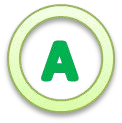 Tous les nouveaux cas de cancer
Fiche RCP  La question
La RCP
Analyse du dossier  Quelle est la question ?
Situation relevant  d’une prise en charge  standard ?
OUI
NON
Analyse complète du dossier  Discussion pluridisciplinaire
Présentation
Proposition thérapeutique  tracée dans le dossier
Information Patient et  correspondants
Programme Personnalisé de Soins
Programme personnalisé de soins PPS
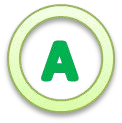 =  vision globale du parcours de soins : traitement, chronologie

Remis à tous les patients à l’issue du temps dédié à la proposition thérapeutique, à la suite de la RCP, dans le cadre du dispositif d'annonce

1 volet informations générales

1 volet « soins »
PPS – Volet administratif
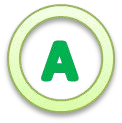 Informations administratives sur le patient
Informations générales relatives au document PPS (date de la dernière RCP, date de remise du document au patient, etc.),
Informations relatives à la séquence de traitement (nom et spécialité du médecin référent, nom et coordonnées de l’établissement de santé, coordonnées de l’équipe soignante),
Coordonnées du médecin traitant et des autres correspondants utiles, 
Coordonnées de la structure de coordination ou d’interface ville-hôpital et d’une personne référente dans cette structure,
Coordonnées des structures de soutien et d’information.
PPS – Volet soins
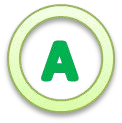 Le diagnostic

Le programme thérapeutique (le type de traitements, ordre des traitements, les bilans prévus et son calendrier prévisionnel du traitement et du suivi, les lieux prévisionnel), les besoins identifiés et la programmation des soins de support, etc.
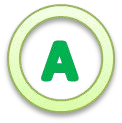 10- Avantages de la pluridisciplinarité
Pour le malade atteint de cancer
Certitude d’obtenir le meilleur traitement sans querelles d’écoles…
Certitude d’avoir toujours LA personne compétente
Renforce la confiance dans l’équipe
Tout en gardant un médecin responsable
Pour le médecin
Collaboration effective entre spécialistes
Discussion des dossiers difficiles
Lutte contre l’isolement
Lutte contre le « burn-out » par le partage des angoisses et des  difficultés
Possibilité de prendre en charge à plusieurs un patient « difficile »
A RETENIR
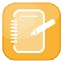 1.
2.
Le traitement des cancers est multimodal
Le traitement des cancers fait appel à différents types de traitements spécifiques locaux ou systémiques
Le traitement des cancers fait aussi appel à des traitements
non spécifiques
Tous ces traitements peuvent être utilisés de manière
concomitante ou séquentielle
Il est donc nécessaire de discuter et d’établir la prise en  charge du patient au cours d’une réunion de concertation  pluridisciplinaire (RCP)
A l’issue de la RCP un Programme Personnalisé de Soins  (PPS) est rédigé et remis au patient
3.
4.
5.
6.
MOTS EN ANGLAIS
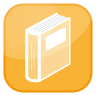 Multidisciplinary team MDT meeting
Medical record
Oncology network
Follow-up
Clinical trial, protocol
Multimodal treatment/approach
Clinical decision-making process
To live with and beyond cancer
Dispositif d’annonce
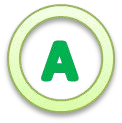 La Procédure d’Annonce  Depuis 2002-2003…
Etats généraux des malades - 1998
Ligue nationale contre le Cancer
Commission Cancer – Plan Cancer - 2000
Améliorer les conditions d’annonce:
Pas par téléphone
Pas sur le lieu de travail  Pas en fin de semaine  Pas en vitesse,
Pas : «j’ai une bonne et une mauvaise nouvelle», etc…
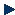 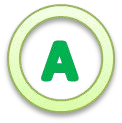 Les différents temps pour l’annonce
Consultation d’annonce proprement dite
Consultation paramédicale (reformulation)
Consultation de présentation du Plan Personnalisé de Soins  (PPS), après RCP
Propositions thérapeutiques
Différents bilans prévus
Noms et coordonnées du Médecin Responsable
Coordonnées des associations de patients
Temps des soins de support (diététiciens, psychologues, …)
Temps de relation avec le médecin traitant
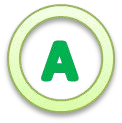 Consultation d’annonce
Un événement défini et limité dans le temps (Circulaire sur l’organisation des soins en cancérologie)
L’état d’information du patient est évalué
Reprise des éléments du diagnostic
Annonce d’une concertation pluridisciplinaire
Approche descriptive de la prise en charge
La procédure thérapeutique est expliquée
Ce qu’on attend du traitement est expliqué
Geste diagnostique
Premier temps thérapeutique
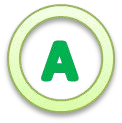 A RETENIR L’annonce
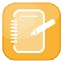 L’information est un droit du patient (code de santé publique)
Elle doit être dispensée par tout médecin
Elle doit être claire, loyale et appropriée (code de déontologie)
L’annonce est un temps fondamental de la prise en charge  des patients atteints de cancer (Plan Cancer)
Elle doit être menée avec professionnalisme (Buckmann)
L’organisation du dispositif d’annonce a été définie par le Plan  cancer 1 (mesure 40)
Il existe différents temps à la consultation d’annonce
Notion de Plan Personnalisé de Soins (PPS)
Ressources
INCa & HAS
https://www.e-cancer.fr/Professionnels-de-sante/Parcours-de-soins-des-patients/Dispositif-d-annonce
https://www.e-cancer.fr/Expertises-et-publications/Catalogue-des-publications/Le-nouveau-programme-personnalise-de-soins-Principes-generaux-d-utilisation-et-elements-fondamentaux
Référentiel officiel du Collège National des Enseignants en Cancérologie (Editions MED-LINE) 
http://montpellier-cancer.com/media/VideoTheatreEtMedecine_VersionLongue.mp4
http://montpellier-cancer.com/video-theatre-et-medecine/
La décision thérapeutique pluridisciplinaire
Exemples pratiques
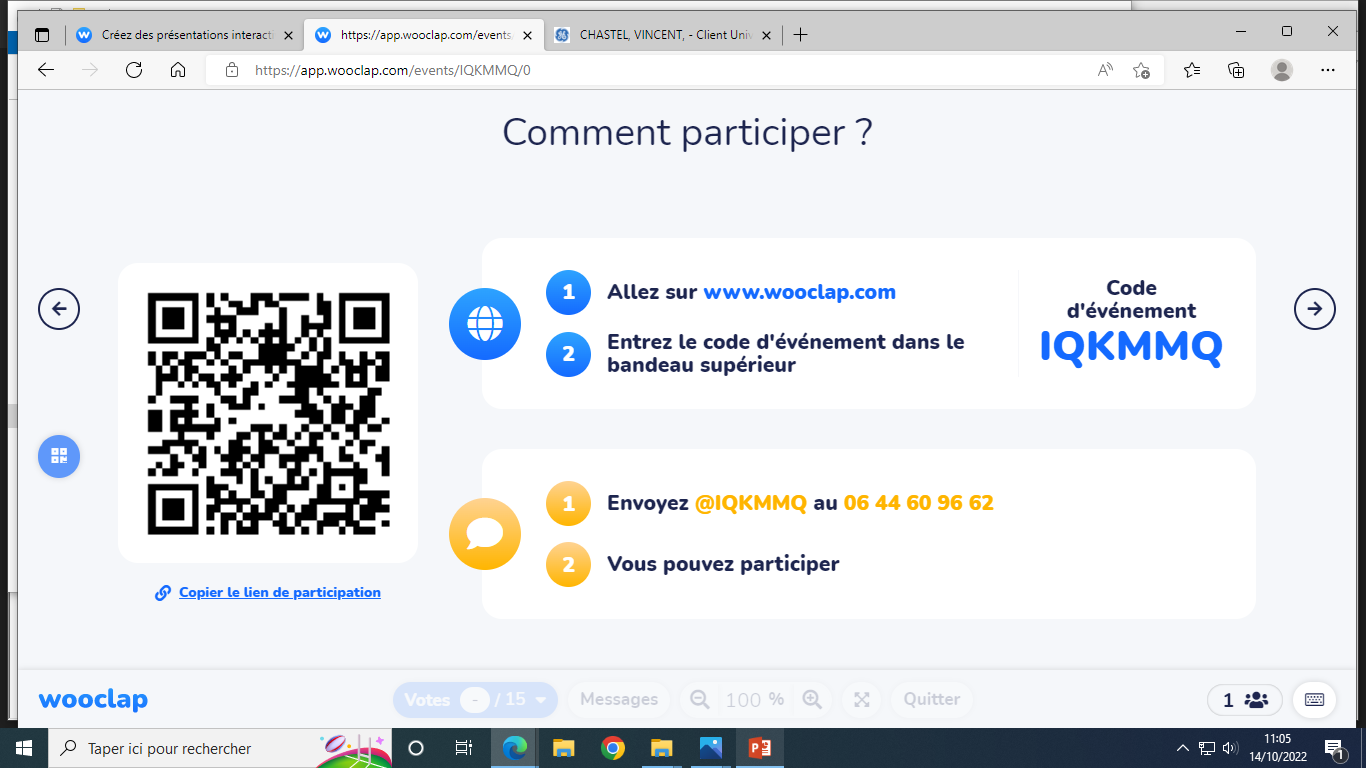 Des questions ?
Pr Aurélien Dupré 

aurelien.dupre@lyon.unicancer.fr
UE Oncologie